La frazione di anziani presente nella popolazione sta aumentando in tutte le nazioni, in particolare in quelle altamente sviluppate.
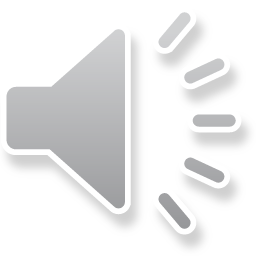 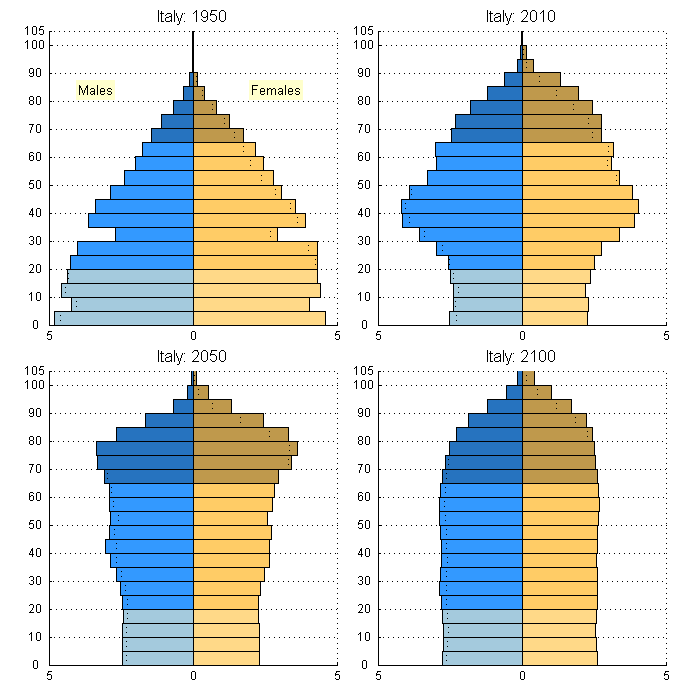 Variations in demographic pyramids in Italy, from 1950 to 2100:
 Population by age groups and sex (percentage of total population) source ONU, Dipartimento Economico e Affari Sociali
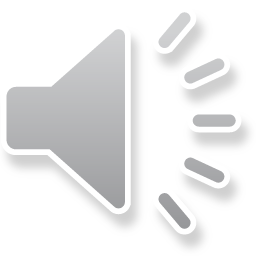 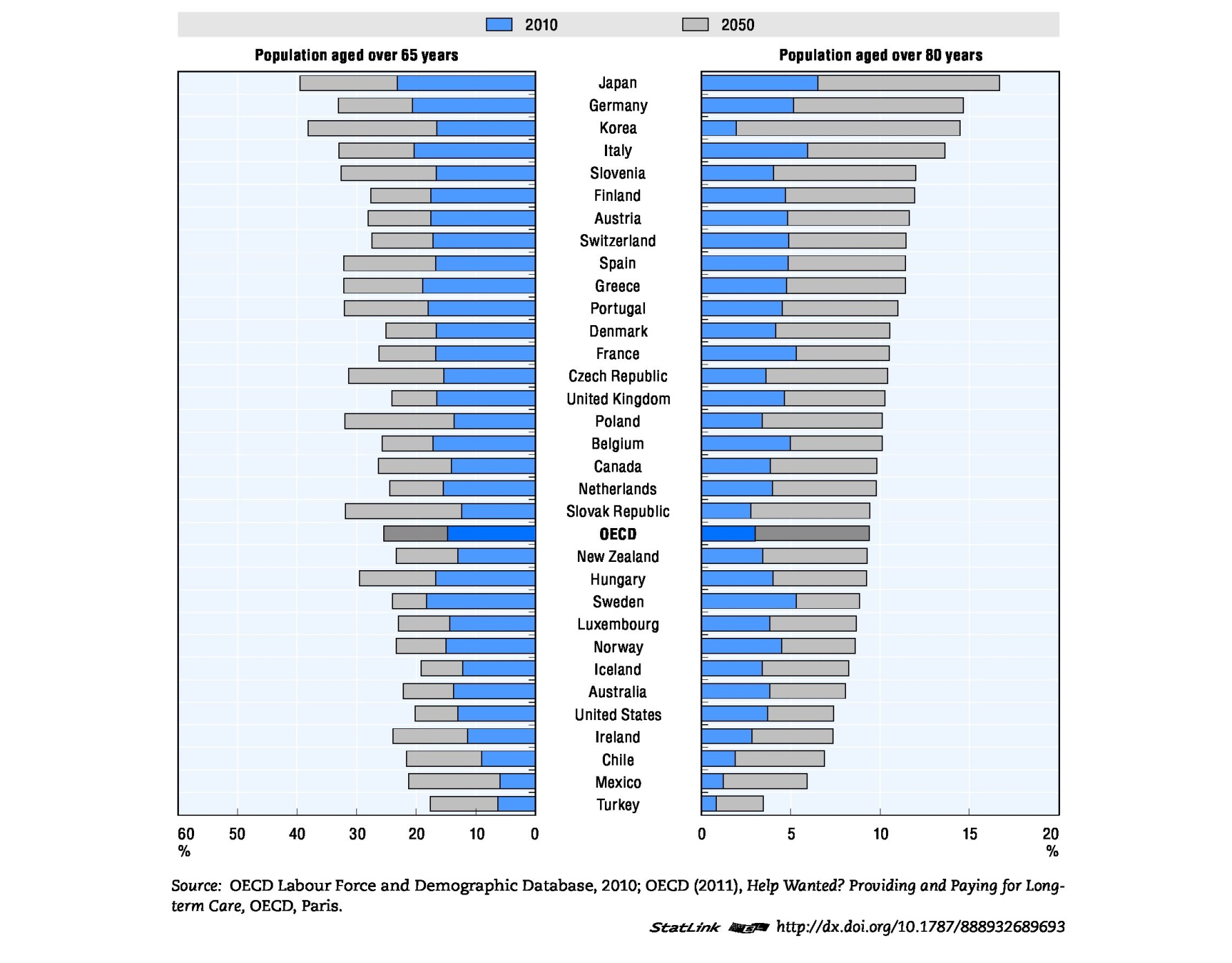 Population aged over 80 years
Population aged over 65 years
Statistics on population aging, analyzed for countries in OECD area for the period  2010/2050
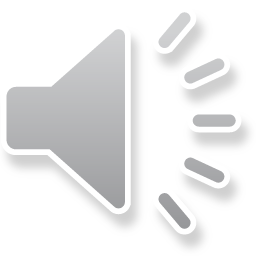 L’invecchiamento della popolazione rappresenta una opportunità per la società ma presenta anche un problema.
 
L’opportunità viene dall’enorme riserva di capitale umano e di esperienza rappresentato dai cittadini più anziani;

Il problema emerge dalle fragilità associate con l’invecchiamento, ed in particolare dall’elevato rischio
di declino cognitivo e di demenza, il cui costo in termini economici ed affettivi è molto alto, sia per le famiglie che per la società.
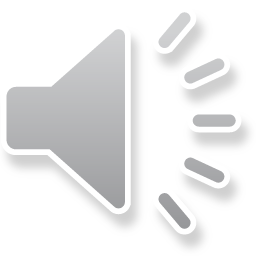 Tra le fragilità legate all’invecchiamento, la fragilità cognitiva, legata all’invecchiamento cerebrale, viene considerata la più grande minaccia ad un invecchiamento di successo. 



(Denise C. Park and Patricia Reuter-Lorenz, Annual Review in Psychology, 2009)
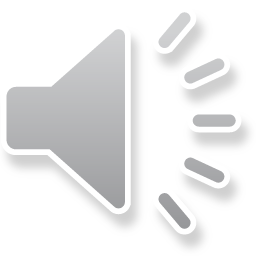 C’è una notevole variabilità nel grado di declino cognitivo associato con l’invecchiamento fisiologico. 

Alcuni individui mantengono sorprendenti capacità intellettive ben oltre i novanta anni.
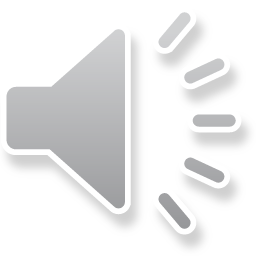 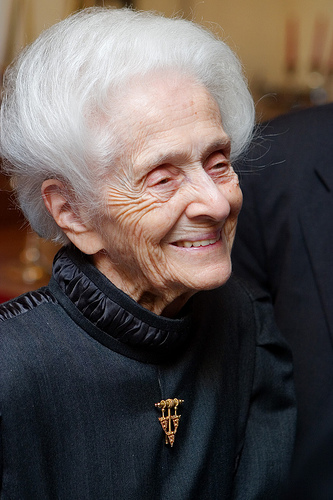 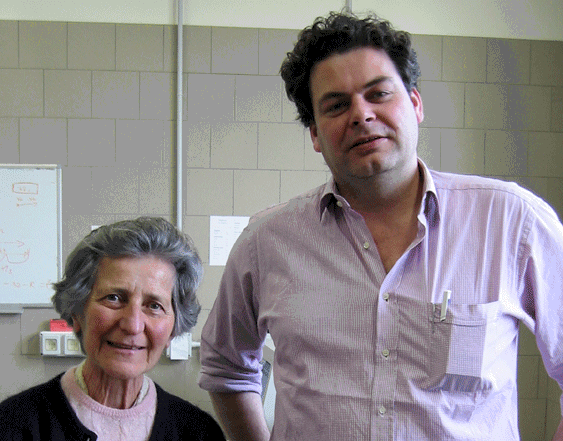 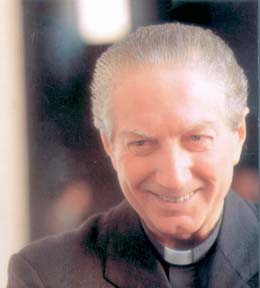 Adriana Fiorentini, 89
Carlo Maria Martini, 87
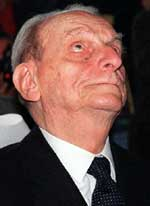 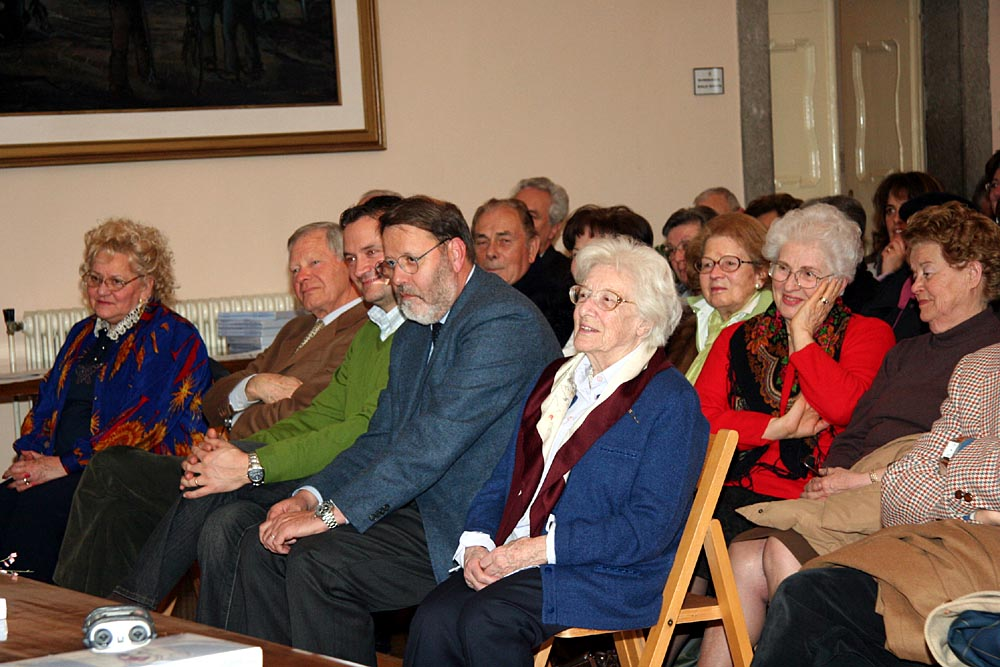 Rita Levi Montalcini, 103
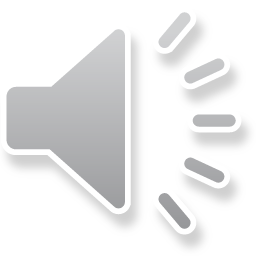 Norberto Bobbio, 95
Cecilia Seghizzi, 111